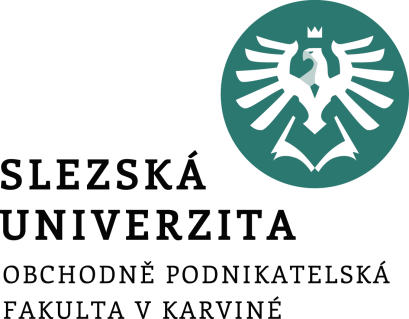 Trojí prospěch v sociálním podnikání
Přednáška
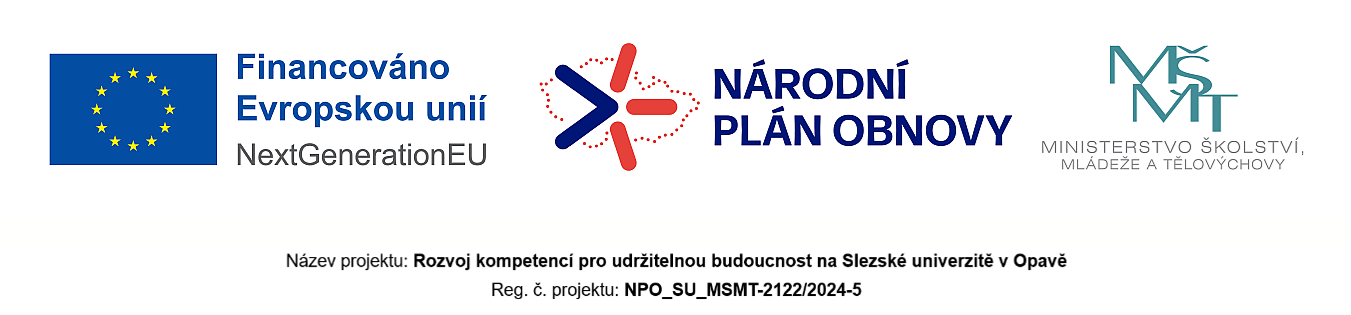 Ing. Petra Krejčí, Ph.D.
Obchodně podnikatelská fakulta v Karviné
25. 09. 2024
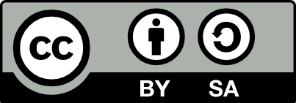 Obsah přednášky
Přednáška bude zaměřena na tři základní pilíře sociálních podniku a další dva přidružené pilíři, specifické pro sociální podnikání.
Co je to sociální podnikání?
České sociální podnikání a TESSEA
Trojí prospěch, místní prospěch a společensky prospěšný cíl
Sociální, ekonomický a environmentální cíl
Otázky a diskuse
Prostor pro doplňující informace, poznámky
[Speaker Notes: csvukrs]
Bzučící skupiny
Úkol pro skupinky:
V rámci vytvořené skupinky diskutujte na následující otázky. V rámci toho jeden ze skupiny dělá poznámky, kterými si v krátkosti shrnete, o čem jste mluvili.

Co je to sociální podnik a integrační sociální podnik?
Co je jeho cílem v rámci podnikání?
Co je to trojí prospěch v sociálním podnikání?
Opakování: „Co je to sociální podnik?“
Definovaní v rámci českého sociálního podnikání a TESSEA
Dosahování zisku a veřejný prospěch
Zaměření na osoby znevýhodněné na trhu práce
Trojí prospěch sociálního podniku
Společenský cíl a jeho naplňování
Místní prospěch a jeho naplňování – přidalo MPSV
Přispívá aktivitami jak společenskými, tak environmentálními
České sociální podnikání
https://ceske-socialni-podnikani.cz/socialni-podnikani
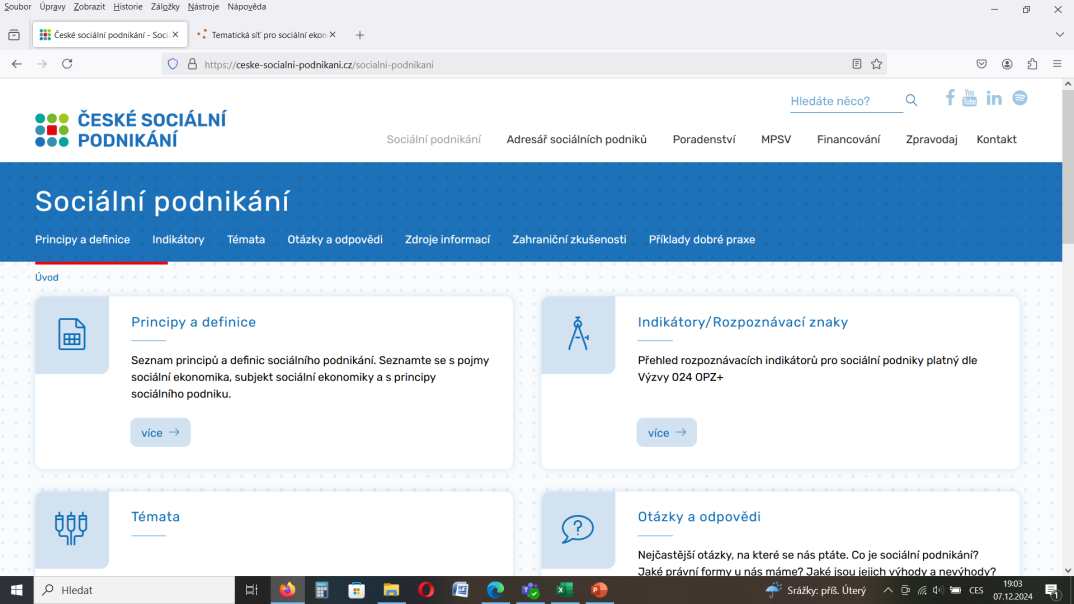 Webová stránka
Stránka pojednává o sociálním podnikání v České republiky. 
Definuje sociální podnikání, trojí prospěch a další témata spojená se sociálním podnikáním.
Pravidelně přispívá novinkami a aktualitami ze světa sociálního podnikání.
První strana webové stránky České sociální podnikání
TESSEA
https://www.tessea.cz/cz/
Webová stránka
Stránka pojednává o sociálním podnikání v České republiky. 
Definuje sociální podnikání, trojí prospěch a další témata spojená se sociálním podnikáním.
Pravidelně přispívá novinkami a aktualitami ze světa sociálního podnikání.
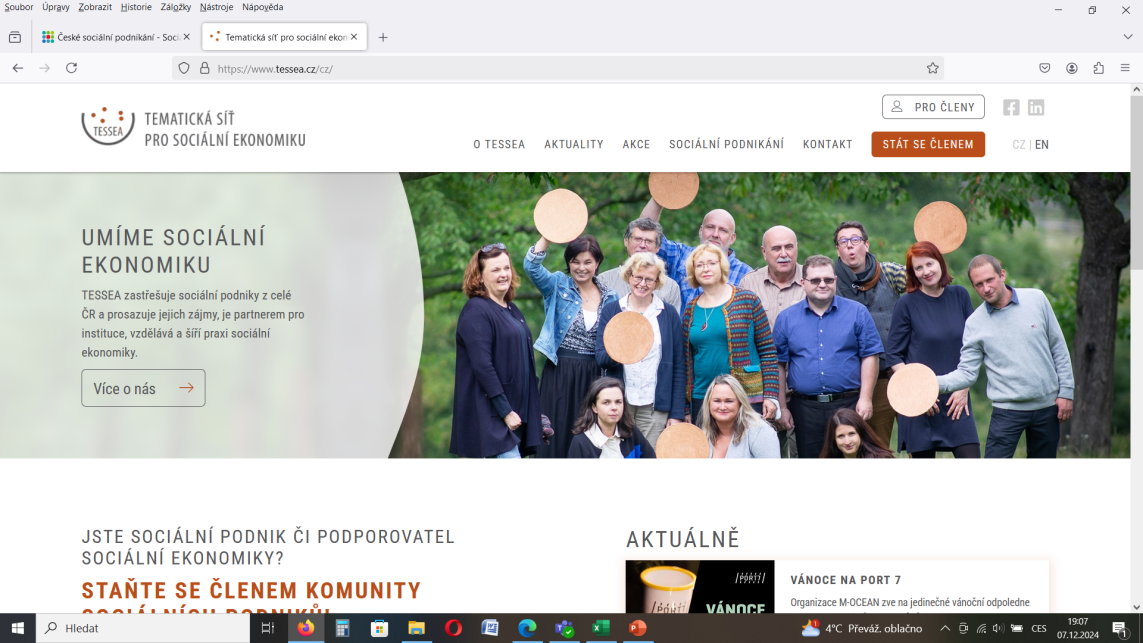 První strana webové stránky Tematické sítě pro sociální podnikání
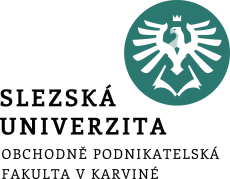 Trojí prospěch v sociálním podnikání
Trojí prospěch + dva doplňující
Sociální cíl
Ekonomický cíl
Environmentální cíl
Společenský prospěch
Místní prospěch
Sociální cíl (pilíř)
Specifická podpora zaměstnancům ze znevýhodněných skupin
Podpora psychologická, vzdělávání, flexibilita atd.
Zaměstnává více než 30% osob znevýhodněných na trhu práce
HPP, DPČ, DPP, částečné úvazky
Pravidelné informování o chodu podniku 
Výsledky hospodaření, naplňování, pravidelná setkání atd.
Demokratické rozhodování
Strategie, běžných chod podniku
Rozvoj pracovních schopností, dovedností a kompetencí
Dle individuálních potřeb zaměstnanců, individuální plány rozvoje, udržování pracovních návyků, interně i externě
Ekonomický cíl (pilíř)
Zisk je primárně určen pro reinvestování zpět do sociálního podniku
Více než 50% zisku musí být reinvestováno
Pravidelné zveřejňování ekonomické situace
Do čeho podnik investuje? Vzdělávání zaměstnanců, začleňování zaměstnanců, nová zařízení, rezervní fond, dotace atd.
MPSV upravuje
Min. 51% zisku po zdanění, příloha účetní závěrky obsahuje informaci o pohybech na vybraných účtech
Kam přesně je zisk reinvestován
Autonomie manažerského rozhodování
Nezávislost na veřejné správě, iniciativa zdola, obec by neměla podnik ovládat či vlastnit atd.
 minimálně 30% tržeb pochází z prodeje výrobků a služeb
Nejde o dotace, příspěvky, výzvy, dary atd.
Environmentální cíl (pilíř)
Dva typy podniku
Integrační sociální podnik a environmentální sociální podnik
Integrační sociální podnik
Zohledňování environmentálních aspektů jak ve výrobě, tak i spotřebě
Výzva 24 MPSV: formulované zásady šetrného úřadování a provozu (vnitřní předpis)
Dokazování veřejně dostupné (archiv dokladů, min. 3 ekologicky šetrné výrobky, certifikace BIO, druhotné využití odpadů, šetření materiálů, energetická úspora, fairtrade
Environmentální sociální podnik
Celý podnik a jeho aktivity mají environmentální rozměr
Environmentální rozměr je ve všech fázích podnikání
Výroba i výrobky/služby jsou environmentálně řízené 
Environmentální cíl by měl být dostupný v zakládacích dokumentech i na webových stránkách
Společensky prospěšný cíl
Co to společenský cíl je?
Je v zakládacích dokumentech společností?
Integrační sociální podnik – zaměstnávání a začleňování znevýhodněných osob na trhu práce
Sociální podnik – dle prováděných aktivit
Environmentální sociální podnik – je zaměřen především na cíle environmentální a lokání
Místní prospěch
Místní komunity a poptávky
Jejich potřeby jsou pro uspokojování přednostní
Místní zdroje – přednostní
Využívání místních surovin, materiálů, dodavatelů
Místní výroba – přednostní
Upřednostnění místních odběratelů, podpora místní ekonomiky
Místní spolupráce
Pomoc s řešením problémů na lokální úrovni, dobrovolnictví, zapojení do místní strategie obce, podpora místních tradic
Principy integračního sociálního podniku
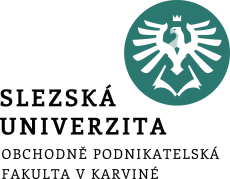 Závěr
Děkuji za pozornost
Diskusní kolečko

Jak byste definovali sociální podnik? 
Jaké známe druhy sociálních podniků v ČR?
Co si představíte pod pojmem trojí prospěch v sociálním podnikání?
Co si představíte pod pojmy společensky prospěšný cíl a místní prospěch?